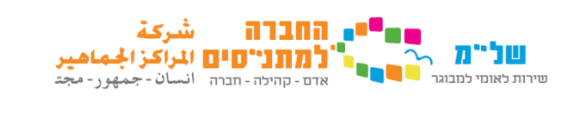 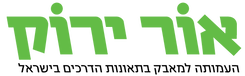 יוצאים לחופשה בטוחה
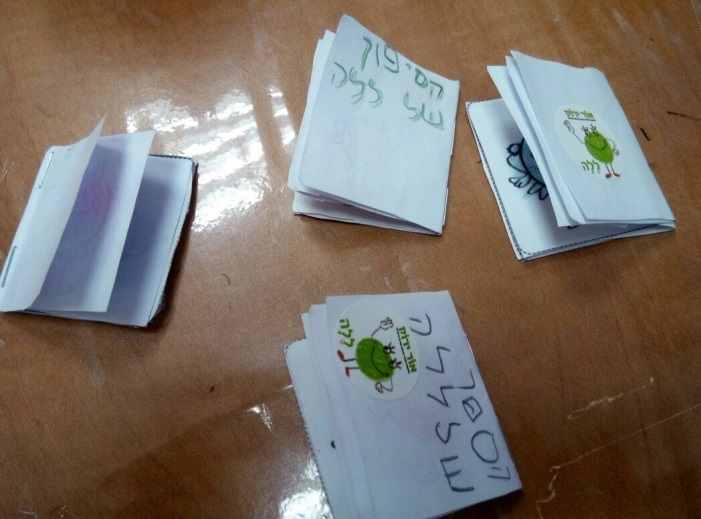 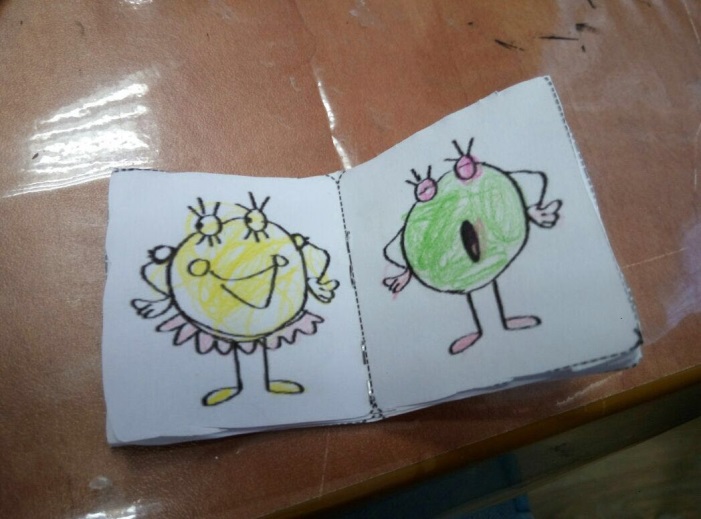 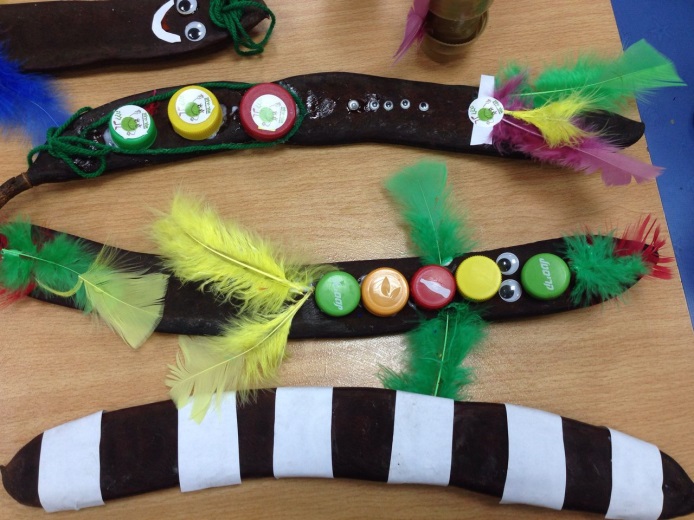 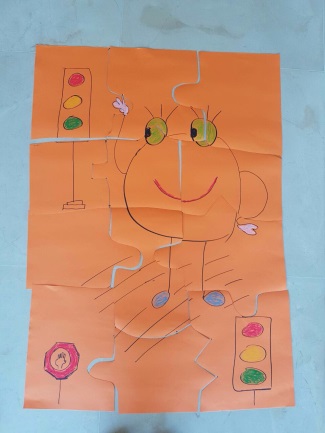 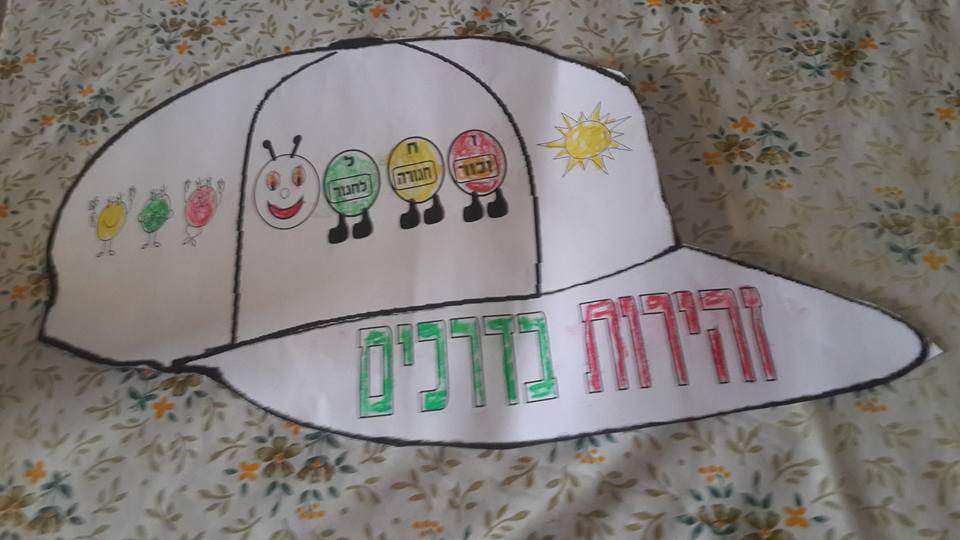 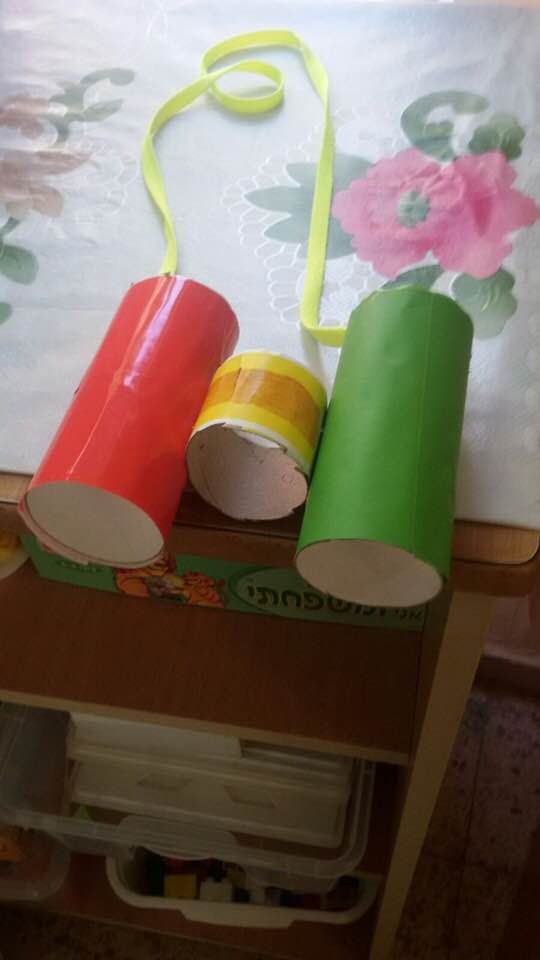 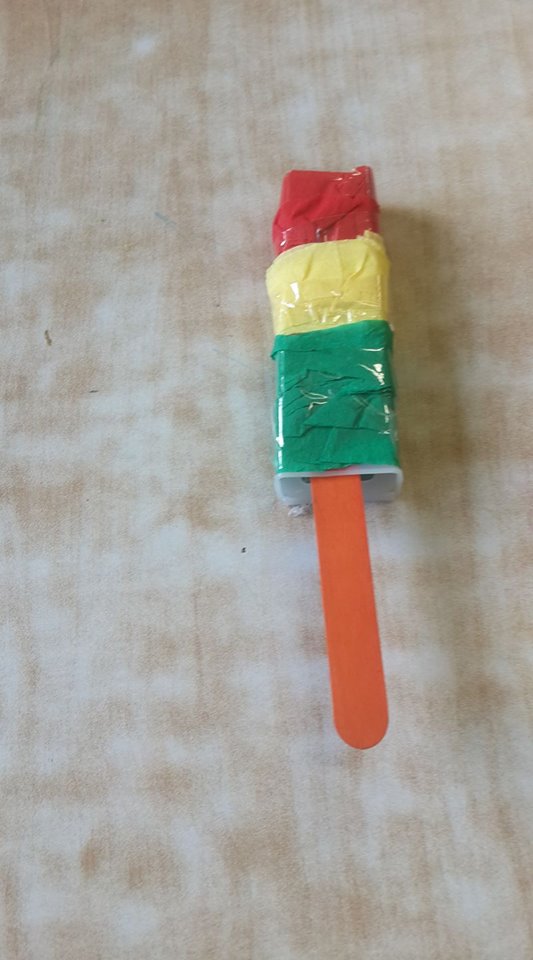 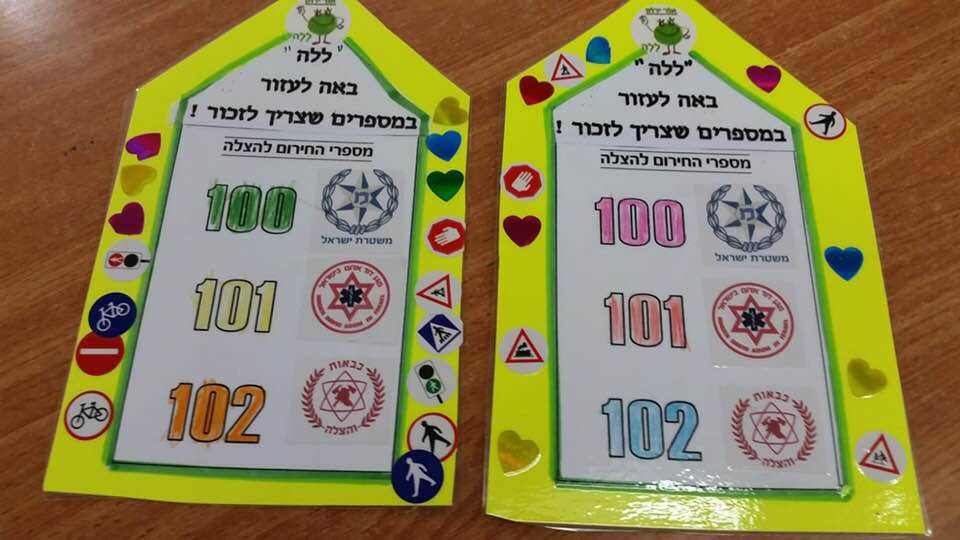 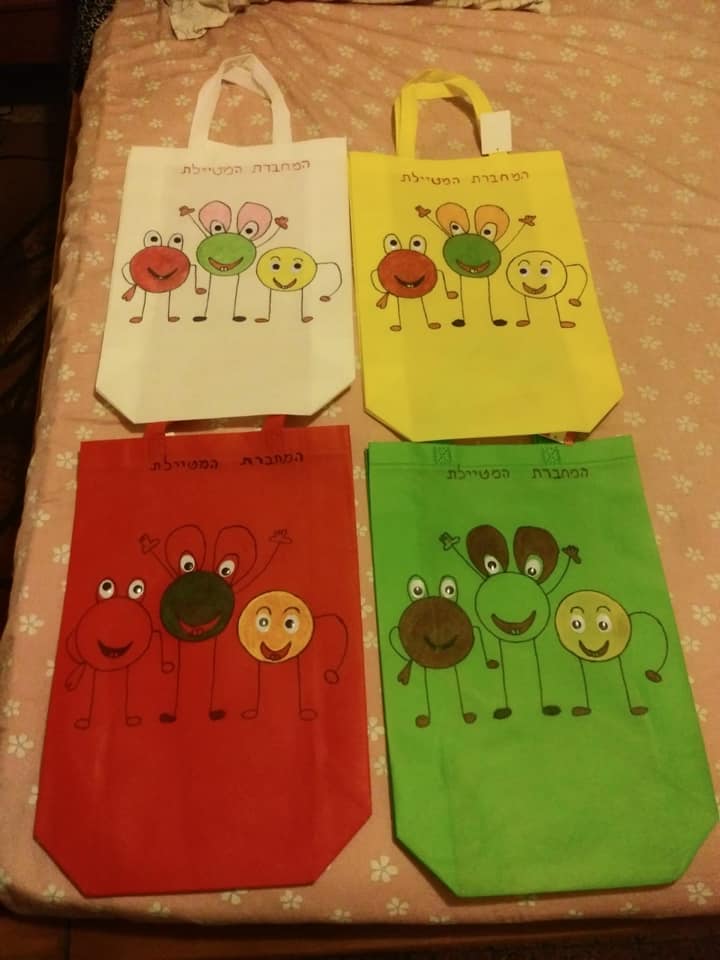 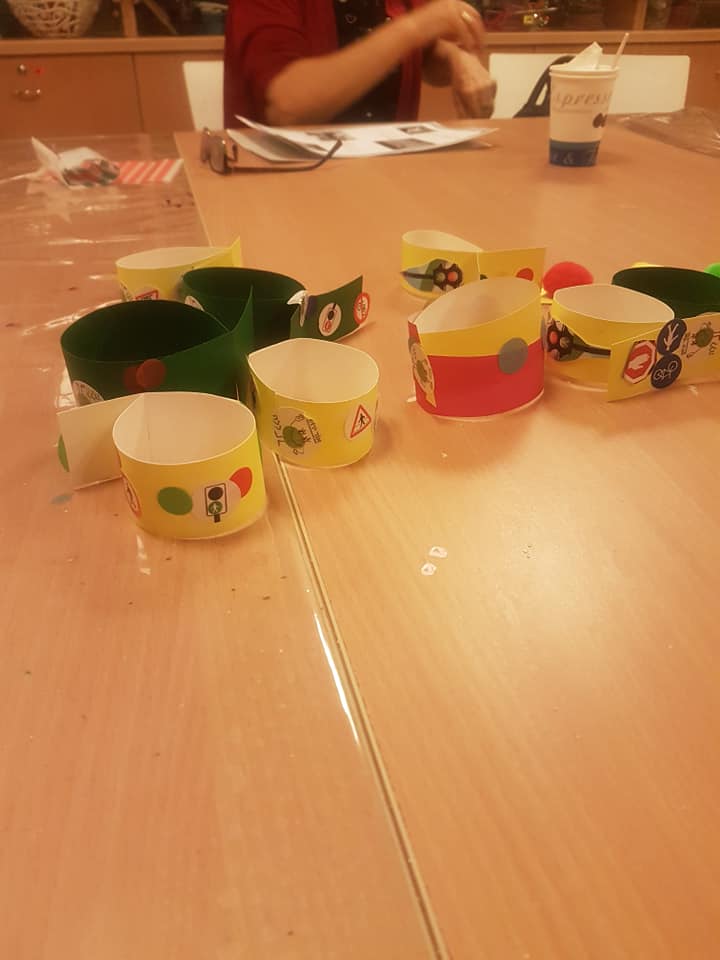 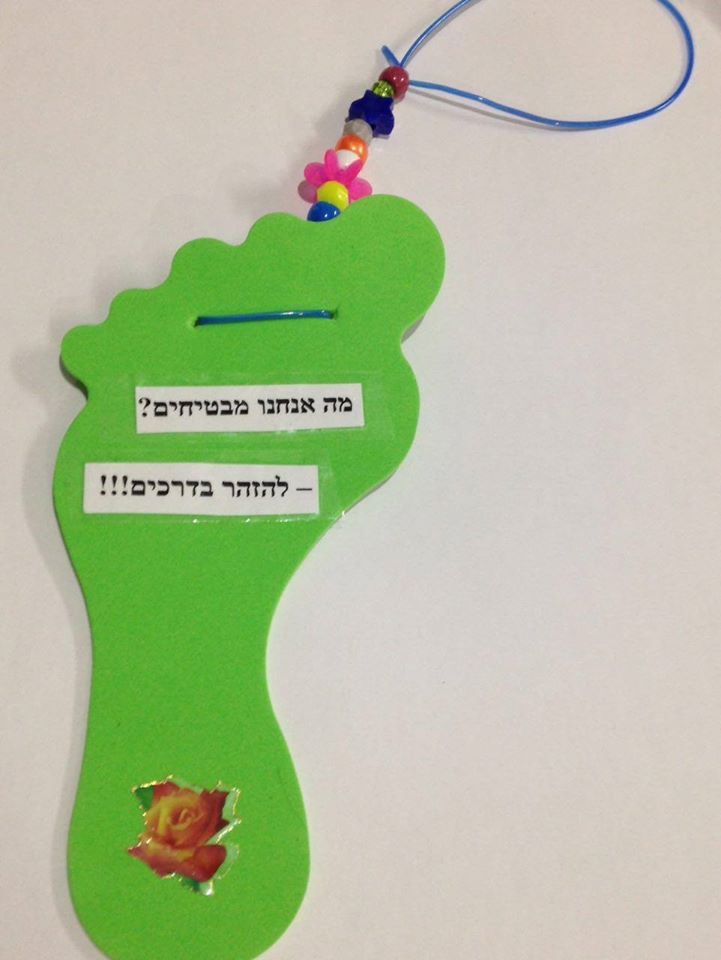 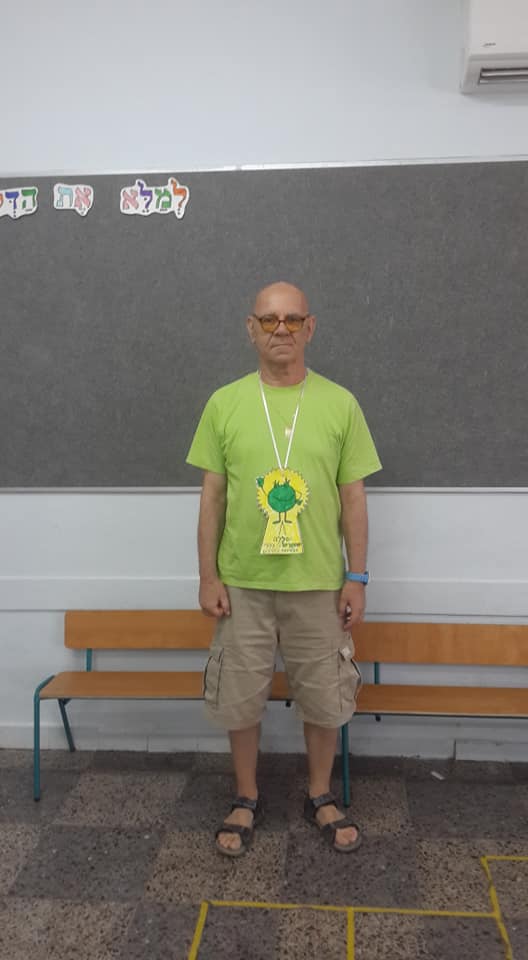 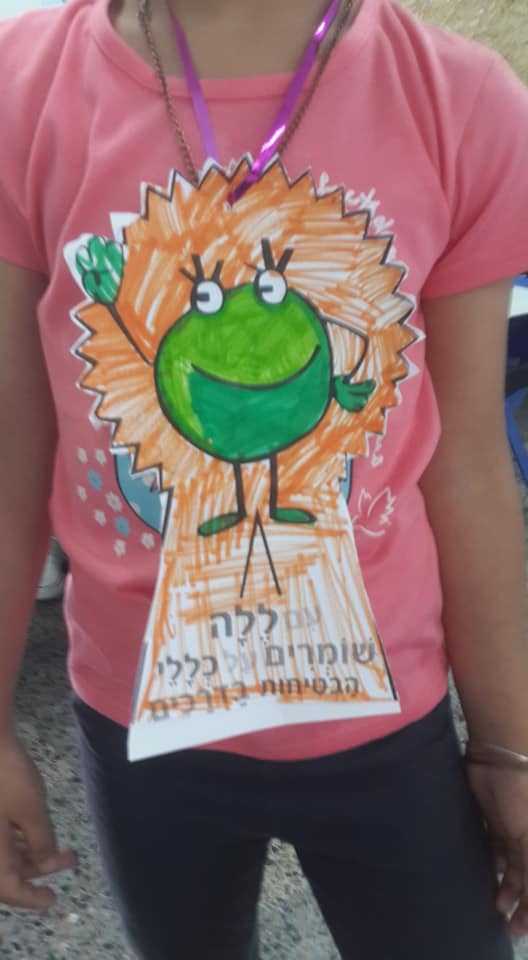 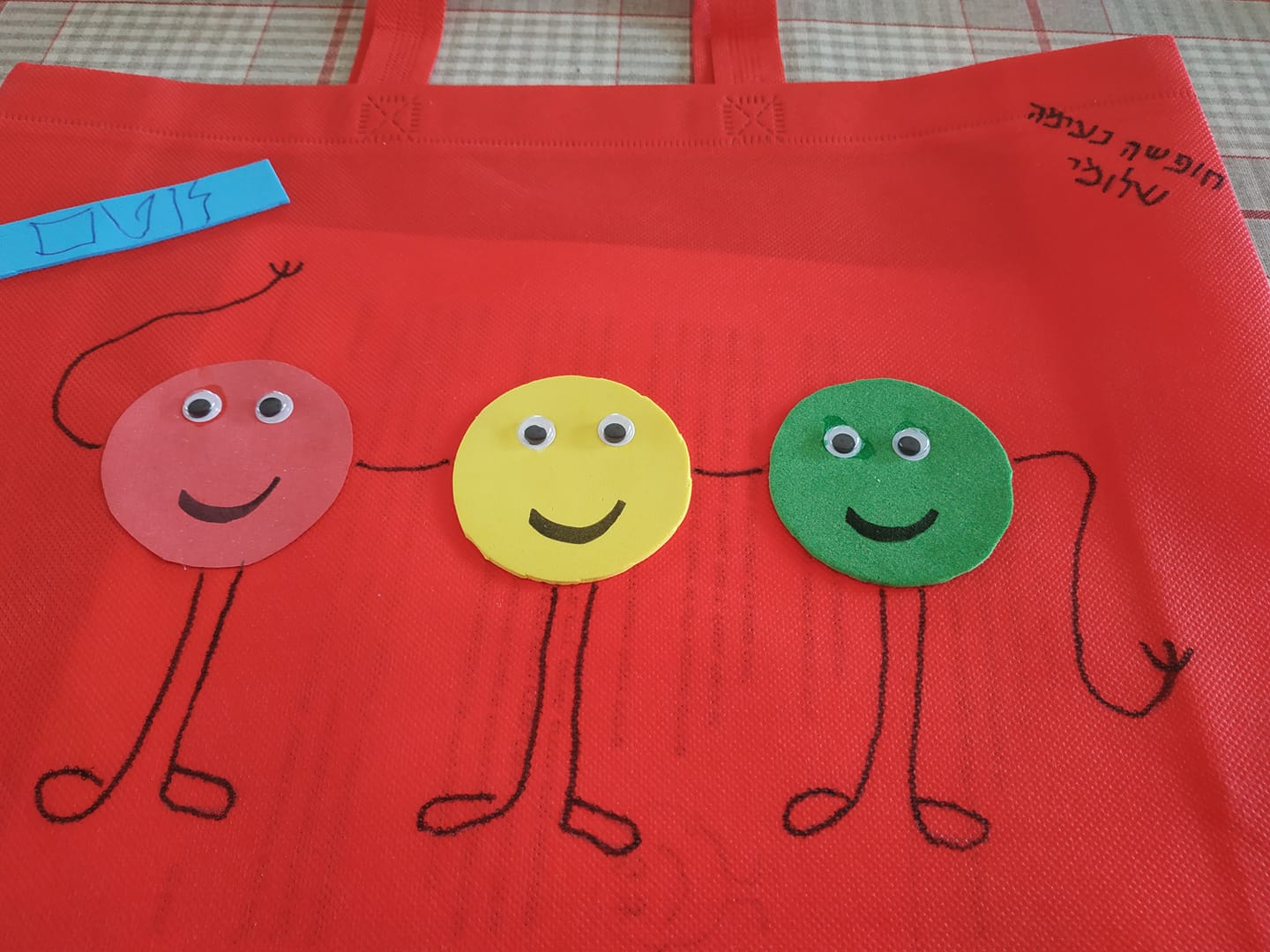